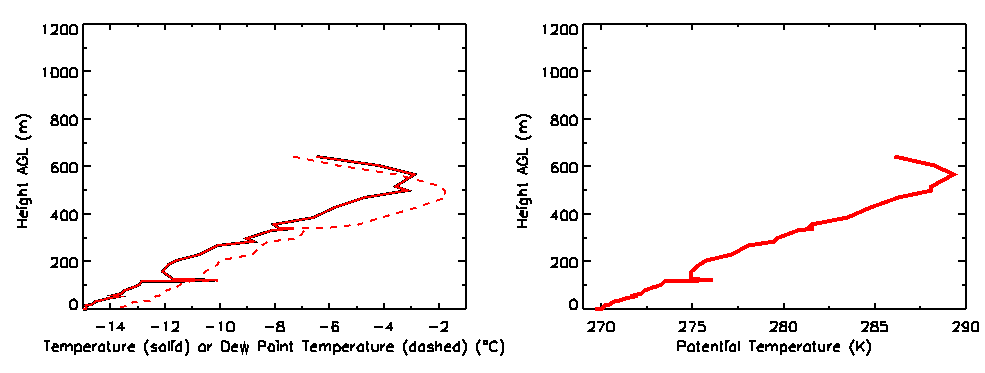 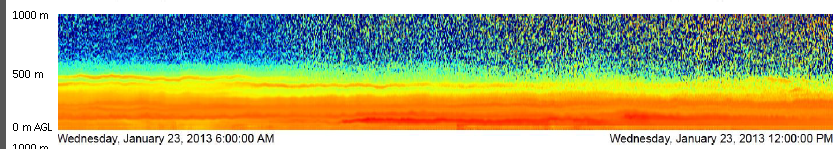 11
Wednesday January 23rd 1800 UTC
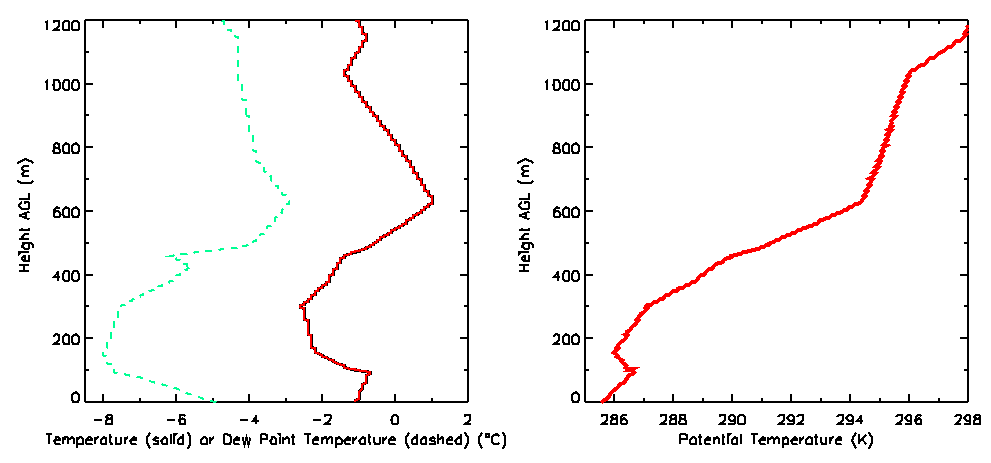 Saturday January 26th 1800 UTC